Human-Environment Interaction of Latin America
-slash-and-burn: the process of cutting trees and grasses and burning the debris to clear the field for farming
-After a few years, the soil becomes exhausted, all nutrients from the soil are gone
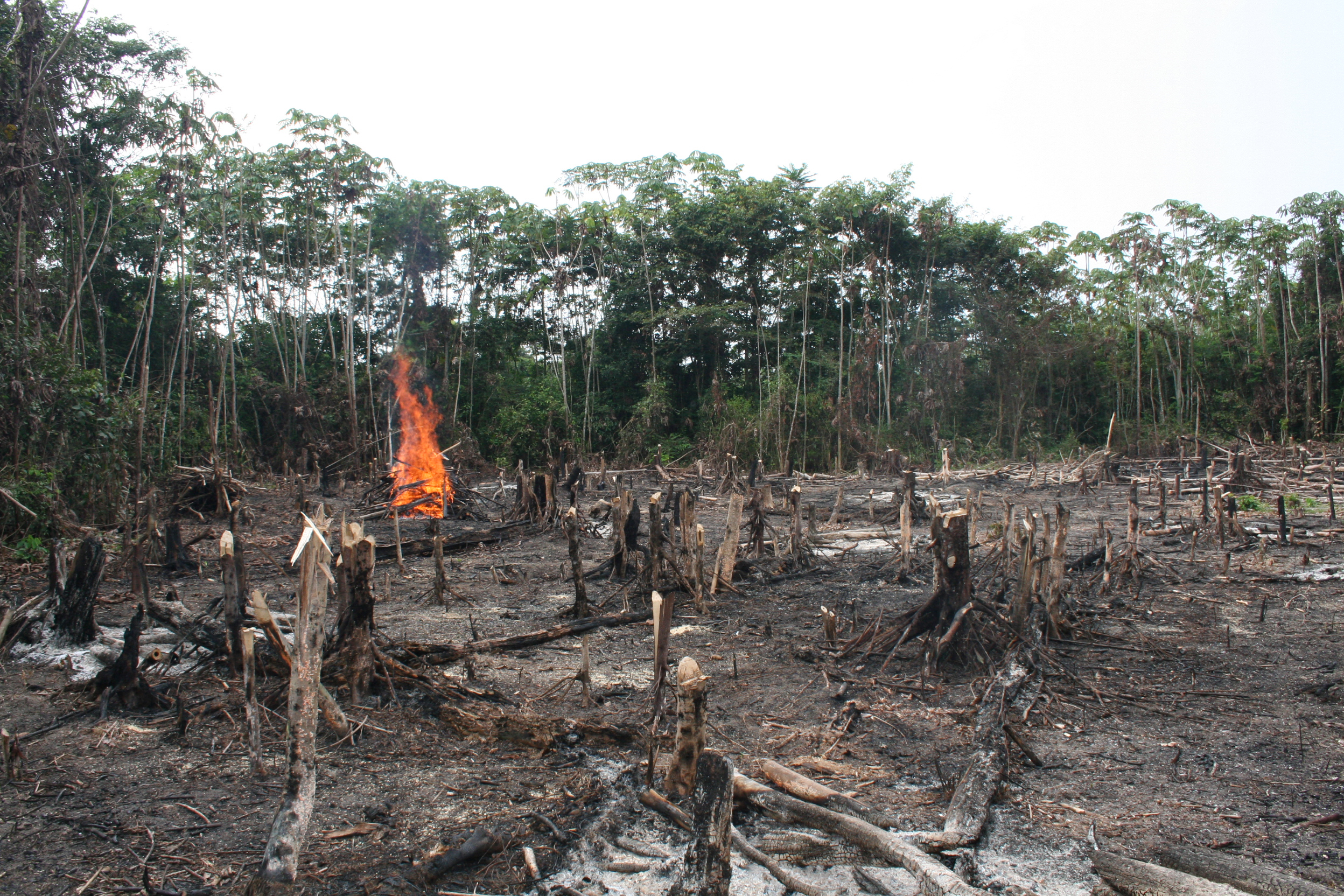 -terraced farming: an ancient technique of farming for growing crops on mountain slopes
	-Uses step-like horizontal 	fields cut into the slopes
	-Reduces soil erosion 
	-Practiced by the Inca and 	Aztecs
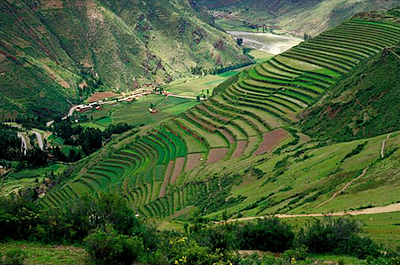 -infrastructure: basic support systems in a society like power, transportation, water, sanitation, and education systems
-Many rapidly growing cities in Latin America cannot provide proper infrastructure, creates problems
	-Examples of problems: 		shortages of drinking water, 	high unemployment, increased 	crime
Advantages of Tourism
-Resorts provide jobs for local residents
-Restaurants, tours, excursions bring money into areas
Disadvantages of Tourism
-Congestion and pollution increases
-Obvious gap between wealthy tourists and less wealthy residents
-Owners of resorts don’t bring money back into the community
Mexico
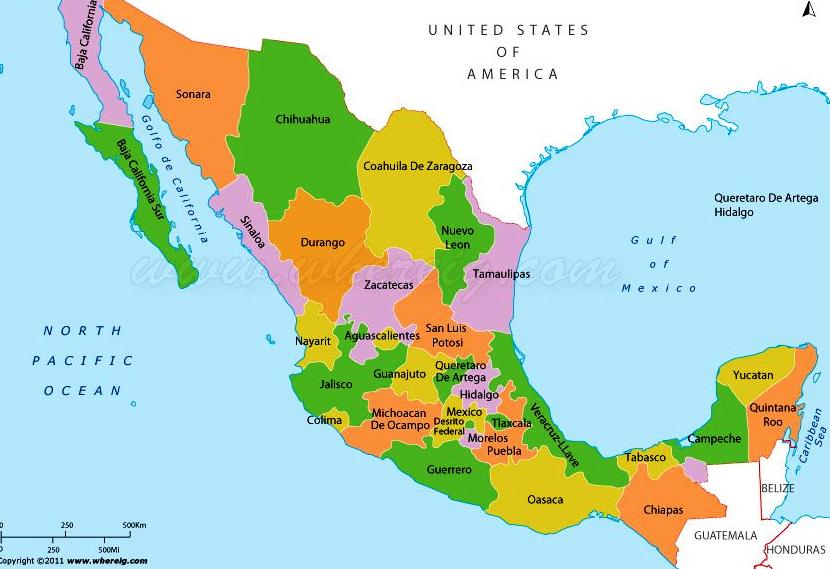 -Spanish conquest: conquering of Native groups by the Spanish in Mexico
-1519: Hernan Cortés and his men arrived on the coast of Mexico
	-Marched into the 	interior 	until they reached 	Tenochtitlán
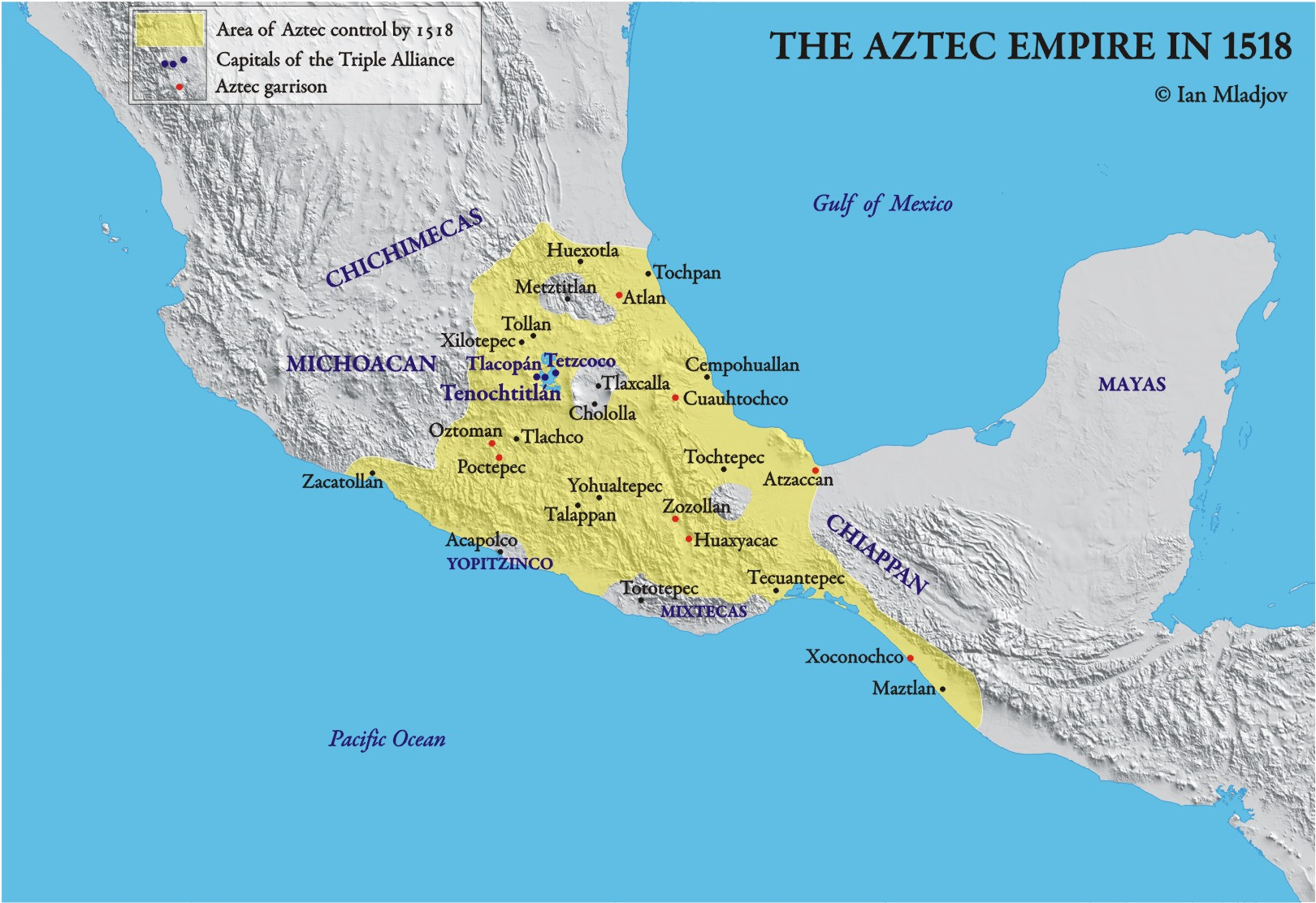 -Tenochtitlán: capital of the Aztec empire
	-Empire was completely 	conquered by 1521
	-Mexico was now part 	of 	the Spanish empire
	-Gained independence in 	1821
Economy of Mexico
-The oil industry is an extremely important part of the economy of Mexico
	-Reserves located in 	the Gulf of Mexico
-Manufacturing is another important industry
-maquiladoras: factories that assemble imported materials into finished products that are exported
	-Usually exported to the 	United States
-Mexico is an important member of NAFTA
-NAFTA (North American Free Trade Agreement): trade agreement creating a zone of cooperation on trade between Canada, the United States, and Mexico
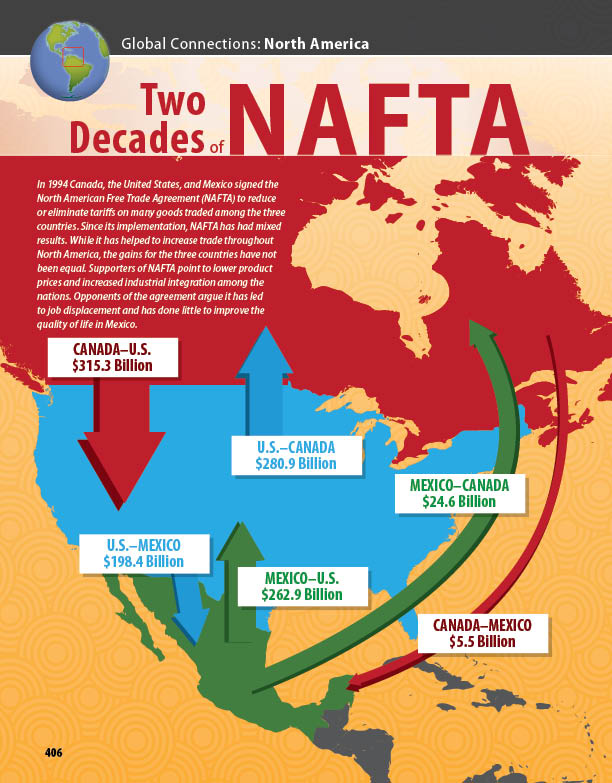 -A rapidly growing population has led to a shortage of jobs
-Immigration to the United States has impacted Mexican society
	-Many workers make money 	in the 	United States and 	send funds back to 	families in Mexico
-Rates of children attending school has increased
-Education will become even more important as Mexico becomes more industrialized